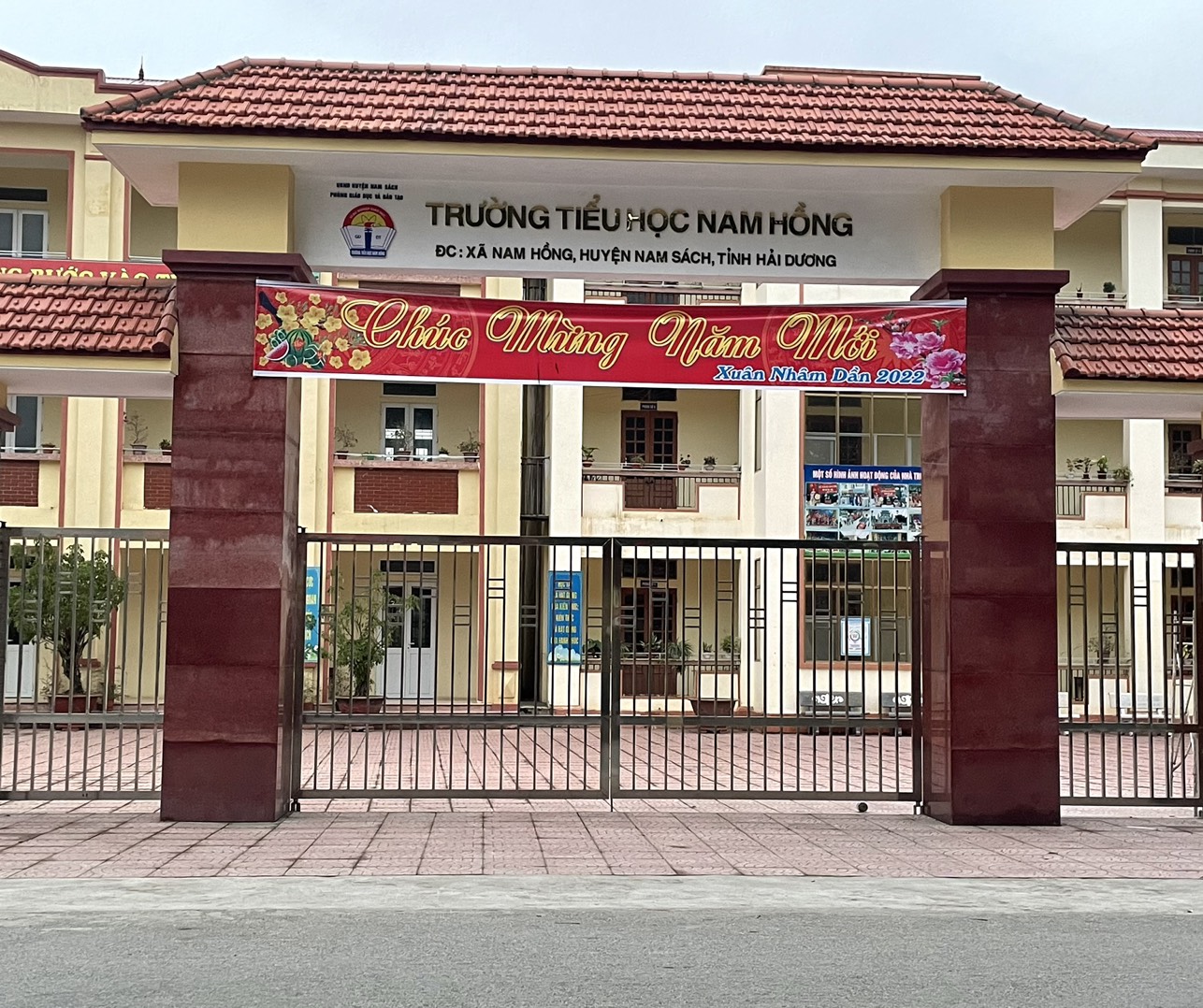 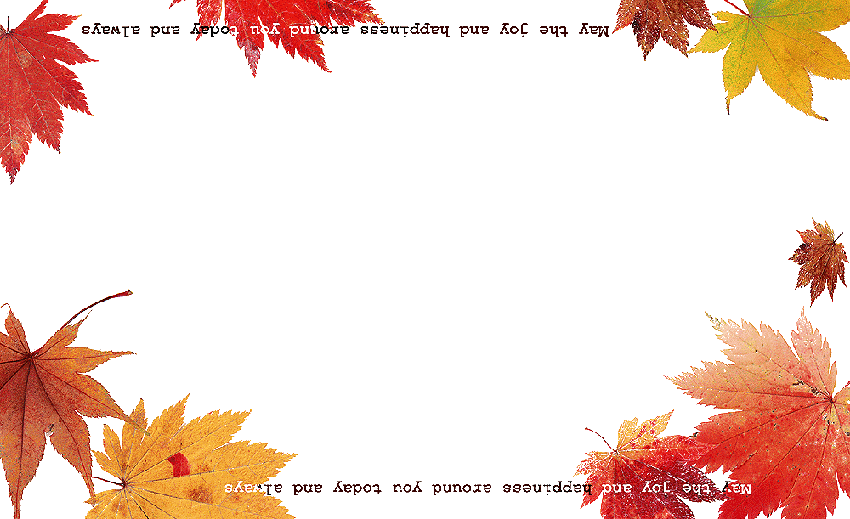 Chào mừng Quý thầy cô về tham dự
HỘI THI GIÁO VIÊN GIỎI CẤP HUYỆN
Gv: TRẦN THỊ PHƯƠNG
NỘI DUNG CHUYÊN ĐỀ
“Nâng cao chất lượng dạy học phân môn Tập đọc lớp 3
 theo định hướng phát triển năng lực học sinh”
Phần I: Lý do chọn chuyên đề
1
Phần II: Các biện pháp
2
3
Phần III: Tính mới và hiệu quả áp dụng
4
Phần IV: Ý kiến đề xuất
I. Lý do chọn chuyên đề
Tiếng Việt là môn học có vị trí quan trọng trong các môn học. Trong chương trình giáo dục phổ thông 2018, môn Tiếng Việt chiếm thời lượng lớn chương trình dành cho các môn học bắt buộc.
Hơn thế nữa, chương trình giáo dục phổ thông 2018 đòi hỏi sản phẩm giáo dục của chúng ta đào tạo ra con người phát triển toàn diện cả về phẩm chất và năng lực.
Năm học 2021-2022 là năm thứ hai đã thực hiện thay sách đối với chương trình giáo dục phổ thông 2018, thực hiện chương trình mới đối với lớp 1;2 - việc tiếp cận dạy học các môn học nói chung, Tiếng Việt lớp 3 nói riêng theo hướng phát triển năng lực học sinh đã được các cấp các ngành, các nhà trường rất quan tâm.
Đây là vấn đề mới, cách tiếp cận mới để đào tạo ra những con người mới, phát triển toàn diện phù hợp với xu thế giáo dục của các nước trên thế giới, nhiều nhà giáo dục trăn trở để tìm ra những biện pháp thiết thực nhất, giúp giáo viên dạy học theo hướng phát triển năng lực của học sinh.
II. CÁC BIỆN PHÁP
Biện pháp 1: Rèn kĩ năng đọc đúng cho học sinh
Biện pháp 2: Rèn kĩ năng đọc hiểu cho học sinh
Biện pháp 3: Rèn đọc mở rộng cho học sinh
Biện pháp 1: Rèn kĩ năng đọc đúng cho học sinh.
    * Đọc đúng từ khó.
Trong quá trình dạy học bản thân tôi luôn nhận thức được cách luyện đọc và phát âm thật chính xác. Vì vậy, trong quá trình dạy học tôi luôn phải nghiên cứu kĩ trước các văn bản, nội dung bài học.
Tôi luôn rèn cho học sinh có ý thức nói, đọc đúng và chuẩn. Luôn  nhắc nhở các em rèn đọc, rèn nói đúng không chỉ trong các tiết học mà cả trong  giao tiếp hàng ngày.
Trong các giờ tập đọc tôi giao nhiệm vụ cho học sinh kèm cặp nhau đọc, luyện đọc trong nhóm để các em đọc tốt hơn. Nhắc nhở các em cùng có ý thức phát âm đúng trong mọi tình huống.
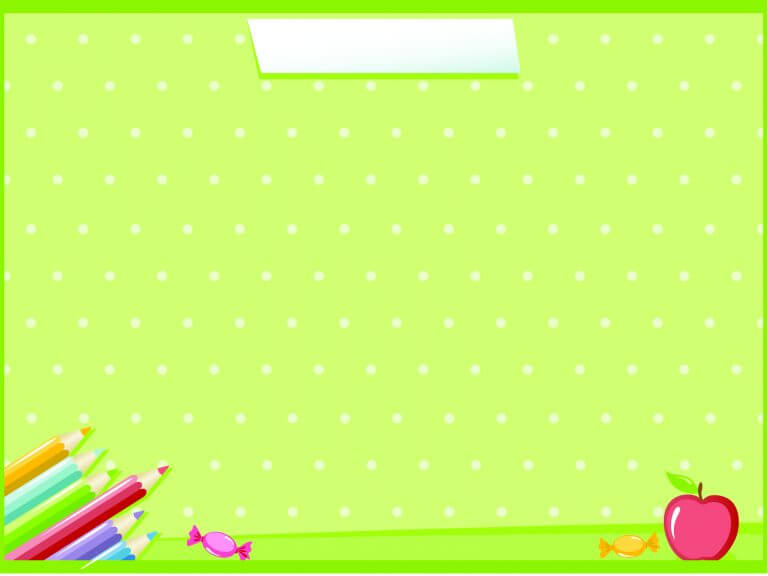 Ví dụ: Trong thực tế giảng dạy ở lớp mình, trong quá trình đọc tôi phát hiện có một số học sinh đọc còn ngọng, phát âm chưa đúng “n” thành “l”. Trong trường hợp này tôi cho học sinh đọc tốt đọc mẫu và yêu cầu các em chú ý lắng nghe thật kĩ - theo dõi cách phát âm của bạn. Sau đó gọi các em đọc chưa đúng đọc lại, cho học sinh đọc lại nhiều lần cá nhân hoặc trong nhóm. Ngoài việc giúp các em đọc đúng, bên cạnh đó tôi còn giúp các em hiểu được nghĩa của tiếng, từ để từ đó học sinh biết đọc đúng và viết đúng; biết sửa lỗi cho bạn.
* Đọc đúng câu văn, đoạn văn
Bên cạnh việc hướng dẫn học sinh đọc đúng câu văn dài, đoạn văn, giáo viên yêu cầu học sinh tự đọc bài - tìm ra câu văn dài; đoạn văn và phát hiện ra cách đọc đúng câu văn dài; đoạn văn đó. Khi đọc phải liền từ, không ngắt - nghỉ một cách tự do. Ngắt - nghỉ phải phù hợp ở các dấu câu.
Tôi đã tổng hợp các lỗi sai thành các nhóm để tìm ra biện pháp luyện đọc đúng cho phù hợp với từng đối tượng học sinh và tôi đã phân loại được các nhóm như sau:
+ Nhóm đọc sai lỗi phát âm: l/n, s/x, ch/tr, r/d/gi
+ Nhóm đọc chậm ê a, ngắc ngứ
+ Nhóm đọc liến thoắng không biết ngắt nghỉ phù hợp
+ Nhóm đọc quá nhanh
+ Nhóm đọc quá chậm
+ Nhóm đọc không hiểu nội dung
Từ thực tế của học sinh trong lớp, có em vừa đọc sai lỗi phát âm l/n, s/x, ch/tr, đọc chậm ê a, ngắc ngứ, không biết ngắt nghỉ hơi. Nên tôi đã lựa chọn để hướng dẫn từng em luyện đọc đúng theo từng nhóm với một số hình thức sau:
     - Luyện đọc đúng từng tiếng, từng từ, từng câu, từng đoạn, cả bài nhiều lần để các em làm quen với mặt chữ.
     - Từng học sinh đọc, nhóm đọc, cả lớp đọc đồng thanh.
     - Hướng dẫn cá nhân: Luyện đọc tiếng khó, từ khó nhiều lần để HS đọc đúng.
*  Ngắt giọng biểu cảm: 
       	Dạy cho học sinh biết cách ngắt giọng logic là yêu cầu quan trọng với học sinh lớp 3,  ngoài ra giáo viên có thể dạy cho học sinh ngắt giọng biểu cảm ở một số bài thơ đây là phương tiện tác động người nghe. Ngắt giọng logic thiên về trí tuệ còn ngắt giọng biểu cảm thiên về cảm xúc.
            Ví dụ: Khi đọc 2 câu thơ cuối của bài tập đọc “Thư trung thu”. Giáo viên cần hướng dẫn học sinh đọc. 
Các cháu/ hãy xứng đáng
Cháu Bác Hồ Chí Minh.
      	Ngắt nhịp như thế người nghe sẽ thấy được tình cảm yêu thương sâu sắc của Bác và đó chính là lời động viên khuyến khích cũng là lời khuyên của Bác đối với thiếu nhi. Qua đó để thấy được tình yêu bao la của Người đối với các em.
Tóm lại: Đọc đúng chỗ ngắt giọng và ngắt giọng hay là yêu cầu, mục đích của việc dạy tập đọc là phương tiện để phát triển ngôn ngữ cho học sinh.
Biện pháp 2: Rèn kĩ năng đọc hiểu cho học sinh
     1. Dạy học theo nhóm
Dạy học theo nhóm là cách dạy học trong đó học sinh được chia thành các nhóm nhỏ cùng nghiên cứu, giải quyết vấn đề mà giáo viên đặt ra. Từ đó giúp học sinh tiếp thu được một kiến thức nhất định nào đó. Tuy nhiên, vẫn còn tình trạng học sinh “chầu rìa” và mắc sai lầm ở bước báo cáo kết quả. Đó là giáo viên gọi nhóm khá báo cáo kết quả trước - hỏi nhóm nào có kết quả giống nhóm bạn, sau đó chốt. Vậy học sinh còn thụ động và chưa phát triển được năng lực của mình. 
Thấy được những sai lầm đó, tôi tổ chức cho học sinh báo cáo như sau: Tôi gọi nhiều nhóm trình bày, ưu tiên nhóm học chậm báo cáo trước, sau đó gọi các nhóm học tốt hơn báo cáo sau. 
Cho nhóm chậm giải thích kết quả trước – nhóm tốt giải thích kết quả sau. Khi các nhóm giải thích dần tường minh cho các em ở nhóm sai và biết mình sai như thế nào rồi giáo viên chốt đáp án đúng.
2. Vận dụng kĩ thuật dạy học tích cực
Trong quá trình giảng dạy tôi đã áp dụng linh hoạt các kĩ thuật dạy học tích cực: Kĩ thuật mảnh ghép; Kĩ thuật ổ bi; Kĩ thuật trình bày một phút… giúp học sinh hứng thú tham gia các hoạt động học tập. Ở đó các em được tự làm, được trao đổi cùng bạn, được tìm tòi, sáng tạo. Việc làm đó các em không chỉ tiếp thu kiến thức tốt mà còn phát triển năng lực và mang lại hiệu quả trong các tiết học mà tôi giảng dạy.
* Kĩ thuật mảnh ghép 
Kĩ thuật các mảnh ghép là hình thức học tập hợp tác kết hợp giữa cá nhân, nhóm và liên kết giữa các nhóm nhằm:
+ Giải quyết một nhiệm vụ phức hợp (có nhiều chủ đề).
+ Kích thích sự tham gia tích cực của học sinh.
+ Nâng cao vai trò của cá nhân trong quá trình hợp tác (Không chỉ hoàn thành nhiệm vụ ở Vòng 1 mà còn phải truyền đạt lại kết quả vòng 1 và hoàn thành nhiệm vụ ở Vòng 2).
Vật dụng khi tổ chức kĩ thuật mảnh ghép rất dễ kiếm, tiện lợi, rẻ tiền: có thể là bảng nhóm hay giấy tôki có chia các ô bằng giấy đề can, băng dính… trong khi thảo luận học sinh dễ sử dụng, di chuyển trong các nhóm phù hợp.
*) Cách thực hiện
a) Vòng 1: Nhóm chuyên gia
- Ở kĩ thuật này tôi chia lớp học thành các nhóm (mỗi nhóm 6 học sinh). Mỗi nhóm được giao một nhiệm vụ với những nội dung học tập khác nhau. Ví dụ:
+ Nhóm 1: Trả lời câu hỏi 1                                
+ Nhóm 2: Trả lời câu hỏi 2                               
+ Nhóm 3: Trả lời câu hỏi 3                                
+ Nhóm 4: Trả lời câu hỏi 4     
- Mỗi học sinh làm việc độc lập trong khoảng vài phút, suy nghĩ về câu hỏi và ghi lại những ý kiến của mình vào phiếu.
- Trong khi thảo luận nhóm, phải đảm bảo mỗi thành viên trong nhóm trả lời các câu hỏi trong nhiệm vụ được giao và trở thành chuyên gia của lĩnh vực đã tìm hiểu và có khả năng trình bày lại câu trả lời của nhóm ở vòng 2.
b) Vòng 2: Nhóm mảnh ghép
- Tôi yêu cầu học sinh hình thành nhóm mới, mỗi nhóm 4 học sinh.
- Các câu hỏi và câu trả lời của vòng 1 được các thành viên trong nhóm mới chia sẻ với nhau.
- Khi mọi thành viên trong nhóm mới đều hiểu được tất cả nội dung ở vòng 1 thì nhiệm vụ mới sẽ được giao cho các nhóm để giải quyết.
Các nhóm mới thực hiện nhiệm vụ trình bày và chia sẻ kết quả với nhau.    
Ví dụ: Bài Ông ngoại – sách giáo khoa Tiếng Việt lớp 3 - trang 34.
Câu hỏi: 
- Thành phố sắp vào thu có gì đẹp?
- Ông ngoại giúp bạn nhỏ chuẩn bị đi học như thế nào?
- Tìm một hình ảnh đẹp mà em thích trong đoạn ông dẫn cháu đến thăm trường?
- Vì sao bạn nhỏ coi ông ngoại là người thầy đầu tiên?
*) Giai đoạn 1: Chuyên sâu
- Có 4 câu hỏi, tôi chia lớp thành 4 nhóm, mỗi nhóm có 6 học sinh và mỗi nhóm thảo luận trả lời 1 câu hỏi. 
Mỗi em có 1 phiếu ghi sẵn câu hỏi của nhóm mình.  
+ 6 học sinh nhóm 1 thảo luận trả lời câu hỏi 1. 
+ 6 học sinh nhóm 2 thảo luận trả lời câu hỏi 2.
+ 6 học sinh nhóm 3 thảo luận trả lời câu hỏi 3.
+ 6 học sinh nhóm 4 thảo luận trả lời câu hỏi 4.
Học sinh thảo luận trong nhóm, thống nhất nội dung và tự ghi vào phiếu của mình.
*) Giai đoạn 2: Mảnh ghép
- Tôi yêu cầu học sinh đếm số từ 1 đến 4 và di chuyển về theo nhóm mới.
- Mời các nhóm thảo luận. Giáo viên mời các nhóm trình bày kết quả thảo luận.
+ Thành phố sắp vào thu có gì đẹp? (Không khí mát dịu, trời xanh ngắt trên cao, xanh nh­ư dòng sông trong, trôi lặng lẽ giữa những ngọn cây hè phố.)
Giáo viên: Mỗi khi mùa thu đến, các bạn học sinh háo hức chuẩn bị sách vở, đồ dùng để được đến trường. Bạn nhỏ trong thơ rất vui vì năm nay được bước sang ngôi trường mới, ông ngoại chính là người đã giúp bạn chuẩn bị những đồ dùng học tập khi đến ngôi trường mới.
+ Ông ngoại giúp bạn nhỏ chuẩn bị đi học như thế nào? (Ông dẫn bạn đi mua vở, chọn bút, hướng dẫn bạn cách bọc vở, dán nhãn, pha mực, dạy bạn những chữ cái đầu tiên).
Giáo viên: Qua bài học, chúng ta ông rất yêu cháu, chăm lo cho cháu và thấy được lòng biết ơn của cháu đối với ông.
+ Tìm một hình ảnh đẹp mà em thích trong đoạn ông dẫn cháu đến thăm trường? (học sinh phát biểu).
+ Vì sao bạn nhỏ coi ông ngoại là người thầy đầu tiên? (Vì ông dạy bạn những chữ cái đầu tiên, ông là người đầu tiên dẫn bạn đến trường, nhấc bổng bạn trên tay, cho bạn gõ thử vào chiếc trống trường, nghe tiếng trống trường đầu tiên).
- Giáo viên nhận xét, bổ sung, tuyên dương học sinh. Giáo viên: Ông hết lòng chăm lo cho cháu, cháu mãi mãi biết ơn ông - người thầy đầu tiên của cháu.
Qua áp dụng kĩ thuật mảnh ghép trong dạy học tôi thấy học sinh được chủ động tham gia, bày tỏ ý kiến, quan điểm của mình. Học sinh được làm việc nhiều, tăng tính hợp tác trong nhóm, tạo điều kiện cho học sinh được học hỏi lẫn nhau, có trách nhiệm khi hợp tác trong nhóm. Từ đó, học sinh hứng thú hơn khi tham gia các tiết học và đặc biệt nâng cao được hiệu quả học tập.
3.  Kĩ thuật ổ bi
 Kĩ thuật "Ổ bi" là một kỹ thuật dùng trong thảo luận nhóm, trong đó học sinh chia thành hai nhóm ngồi theo hai vòng tròn đồng tâm như hai vòng của một ổ bi và đối diện nhau để tạo điều kiện cho mỗi học sinh có thể nói chuyện với lần lượt các học sinh ở nhóm khác.
Cách thực hiện: Đối với kĩ thuật này, tôi tổ chức cho học sinh thực hiện như sau: 
- Tôi chia lớp thành 2 nhóm, mỗi nhóm 12 học sinh. 6 học sinh ở vòng trong đặt câu hỏi, 6 học sinh ở vòng ngoài trả lời. Khi thảo luận, mỗi học sinh ở vòng trong sẽ trao đổi với học sinh đối diện ở vòng ngoài.
 - Sau ít phút tôi phát lệnh. Khi này học sinh vòng ngoài ngồi yên, học sinh vòng trong chuyển chỗ theo chiều kim đồng hồ, tương tự như vòng bi quay, để luôn hình thành các nhóm đối tác mới. Học sinh được thảo luận và trả lời tất cả các câu hỏi.
4. Kĩ thuật trình bày trong một phút
Kĩ thuật trình bày trong một phút là kĩ thuật học sinh được trình bày ngắn gọn, cô đọng kiến thức trước các bạn trong nhóm hoặc trong lớp về một vấn đề hay đưa ra những câu hỏi về những điều còn băn khoăn, thắc mắc có liên quan. Học sinh có thể trình bày đúng hoặc sai nhưng giáo viên cần ghi nhận sự cố gắng và tránh làm tổn thương các em.
Kĩ thuật này có thể tiến hành như sau:
+ Cuối tiết học (thậm chí giữa tiết học), giáo viên yêu cầu học sinh suy nghĩ, trả lời các câu hỏi ở dạng: Em thích nhất hình nào trong bài. Vì sao?; Em hãy đặt tên khác cho truyện?; Nếu là nhân vật trong truyện em sẽ xử lí như thế nào?; Em học được những đức tính gì hay của các nhân vật trong bài tập đọc? Em rút được bài học gì cho bản thân qua bài đọc này? hay điều quan trọng nhất các em học được hôm nay là gì? Theo các em, vấn đề gì là quan trọng nhất mà chưa được giải đáp?...
+ Học sinh suy nghĩ hỏi hoặc viết ra giấy. Các câu hỏi của học sinh có thể dưới nhiều hình thức khác nhau.
+ Mỗi học sinh trình bày trước lớp trong thời gian 1 phút về những điều các em đã học được và những câu hỏi các em muốn được giải đáp hay những vấn đề các em muốn được tiếp tục tìm hiểu thêm.
Các câu hỏi cũng như các câu trả lời của học sinh sẽ giúp hoàn thiện và củng cố kiến thức của các em và giáo viên hiểu tâm tư của các em để điều chỉnh quá trình dạy học của mình. Kĩ thuật này giúp phát triển khả năng tư duy lôgic, khái quát hoá, thuyết trình và giao tiếp.
Sử dụng linh hoạt kĩ thuật trình bày trong một phút
Có thể linh hoạt sử dụng kĩ thuật này ở nhiều thời điểm khác nhau, cụ thể:
+ Trong hoạt động khởi động: Học sinh trình bày về điều đã biết để kiểm tra mức độ nhớ, hiểu kiến thức cũ, đồng thời gắn với nội dung bài học mới;
+ Trong hoạt động hình thành kiến thức mới: để biết mức độ nắm bắt vấn đề vừa tiếp cận;
+ Trong hoạt động luyện tập: để biết mức độ hiểu vấn đề;
+ Trong hoạt động vận dụng và hoạt động tìm tòi mở rộng: để biết mức độ vận dụng kiến thức vào giải quyết các vấn đề trong học tập và trong cuộc sống.
5.  Thiết kế câu hỏi phần tìm hiểu bài
+ Câu hỏi tái hiện: mục tiêu của loại câu hỏi này là kiểm tra trí nhớ của học sinh qua các thông tin, dữ liệu được đọc trong bài. Thông thường những câu hỏi này học sinh chỉ cần dựa vào thông tin trong sách giáo khoa là trả lời được. Nếu với học sinh còn tiếp thu chậm, giáo viên có thể định hướng dựa vào đoạn nào hay khổ thơ nào để trả lời. 
+ Câu hỏi hiểu nội dung: mục tiêu của loại câu hỏi này là học sinh biết kết nối các dữ liệu, thông tin trong bài để hiểu được nội dung, thông qua đó học sinh được rèn kĩ năng diễn tả bằng lời nói. Biết cách so sánh, đối chiếu với thực tế. Một số cụm từ thường dùng để đặt câu hỏi này: tại sao, hãy phân tích, hãy liên hệ.
+ Câu hỏi vận dụng - sáng tạo: là những câu hỏi để kiểm tra khả năng áp dụng những điều đã biết, đã hiểu vào hoàn cảnh và điều kiện mới, tức là từ tình huống trong câu chuyện, bài đọc học sinh có thể nêu được cách vận dụng vào thực tế cuộc sống. Ở dạng câu này giáo viên thường đặt tình huống xuôi chiều (giống tình huống trong sách giáo khoa) mà ít khi đặt ngược lại vấn đề. Một số cụm từ thường dùng để đặt câu hỏi này: Làm thế nào? Em có thể có cách giải quyết nào khác? Nếu điều đó xảy ra (không xảy ra) sẽ ra sao?
*) Câu hỏi hiểu nội dung: 
+ Câu 1: Đọc khổ thơ 2 em thấy tác giả dùng những từ ngữ chỉ màu xanh để miêu tả vẻ đẹp của các cảnh vật. Tại sao mỗi sự vật lại chọn một màu xanh khác nhau?
+ Câu 2: Vì sao bức tranh quê hương rất đẹp?
Thông qua việc trả lời 2 câu hỏi trên học sinh hiểu được nghĩa của từ, biết lựa chọn từ ngữ phù hợp để miêu tả cảnh vật. Thông qua đó học sinh cảm nhận được vẻ đẹp của quê hương, đất nước Việt Nam.
*) Câu hỏi vận dụng - sáng tạo:
+ Câu 1: Em thích nhất khổ thơ nào? Vì sao?
+ Câu 2: Hãy giới thiệu một cảnh vật ở trường hoặc nơi em ở có màu xanh, màu đỏ hoặc những sắc màu khác; đặt câu để miêu tả lại cảnh vật đó.
Biện pháp 3: Rèn đọc mở rộng cho học sinh: 
           Chương trình giáo dục phổ thông 2018 nói chung và môn Tiếng Việt nói riêng, sẽ giúp học sinh hình thành, phát triển các phẩm chất chủ yếu, năng lực chung và những năng lực đặc thù của môn học như: Năng lực ngôn ngữ và năng lực văn học; rèn luyện các kĩ năng đọc, viết, nói, nghe; phát triển tư duy hình tượng và tư duy logic, góp phần hình thành hệ thống kiến thức phổ thông, có nền tảng về phẩm chất trách nhiệm và văn học… 
Học sinh thấy được “cái hay, cái đẹp” của văn học từ đó các em sẽ yêu thích và biết tự hào, quý trọng các giá trị và năng lực, phẩm chất được hình thành trong quá trình học tập. 
Vì thế, trong Chương trình giáo dục phổ thông 2018, đọc – nhất là đọc hiểu – được coi là kĩ năng hàng đầu (cùng với các kĩ năng viết, nói và nghe) và được dạy xuyên suốt từ bậc tiểu học đến THPT. Đọc có nhiều mức độ, ban đầu là đọc thông, đọc đúng ngữ liệu, tiếp đó là đọc kĩ, đọc sâu để từng bước hiểu được dụng ý của tác giả qua các bức hình nghệ thuật. Và cuối cùng là đọc hiểu thông điệp mà văn bản gửi đến người đọc. Đây là mức độ đọc thẩm mĩ. Việc đọc này cần được rèn luyện và trải qua quá trình thẩm thấu.
PHẦN III:  TÍNH MỚI VÀ HIỆU QUẢ ÁP DỤNG
Dạy học theo hướng phát triển năng lực học sinh được xem như một nội dung giáo dục, phương pháp giáo dục hiện đại. 
Việc đổi mới nội dung, phương pháp, các hình thức tổ chức dạy học và đổi mới cách đánh giá học sinh được áp dụng trong quá trình giảng dạy của tôi đã tạo điều kiện cho học sinh được tham gia nhiều vào hoạt động thực hành rèn luyện kĩ năng đọc, đồng thời tiếp thu kiến thức một cách tự giác và hứng thú.
Điều đó được thể hiện trong đợt kiểm tra định kì cuối kì I vừa qua. Nhiều em đọc hay, hiểu và trả lời đúng phần đọc hiểu góp phần đạt kết quả cao trong môn Tiếng Việt.Tỉ lệ học sinh đạt học sinh giỏi cao. Cụ thể kết quả được ghi nhận từ bài kiểm tra cuối kì I - năm học 2021 - 2022 của lớp tôi như sau:
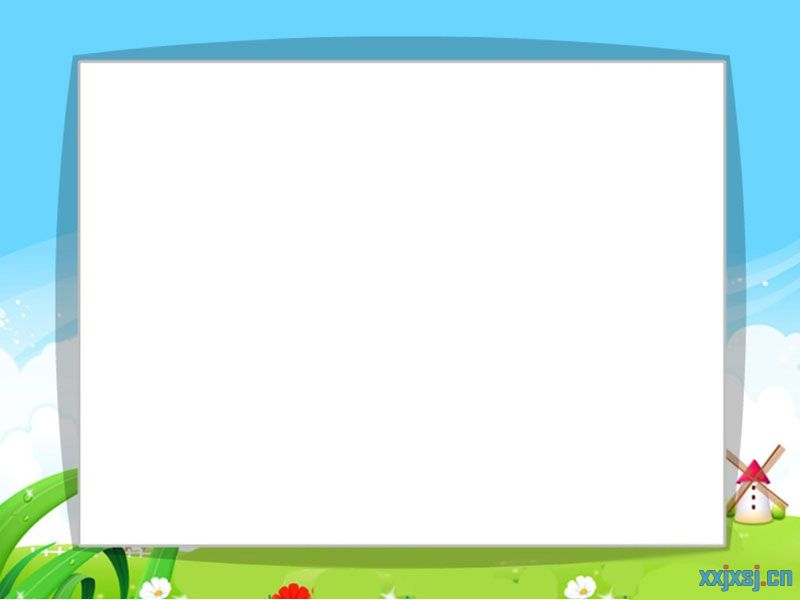 Ý KIẾN ĐỀ XUẤT:
* Đối với nhà trường, các cấp quản lý giáo dục
- Cần quan tâm hơn nữa đối với giáo viên tiểu học, thường xuyên bồi dưỡng chuyên môn nghiệp vụ cho giáo viên ở các phân môn, nhất là môn tập đọc.
- Có đầy đủ đồ dùng dạy học và sách dạy, sách học theo mô hình dạy họ mới cho giáo viên và học sinh.
- Hàng năm tổ chức phong trào thi kể chuyện, ngâm thơ, đọc diễn cảm cho giáo viên, cho học sinh trong khối, trong trường.
* Đối với giáo viên
Mỗi giáo viên cần nghiên cứu nội dung từng bài dạy xem mình cần giúp học sinh ở chỗ nào từ đó hình thành phương pháp và xây dựng bài luyện đọc cho học sinh để phù hợp với trình độ của các em.
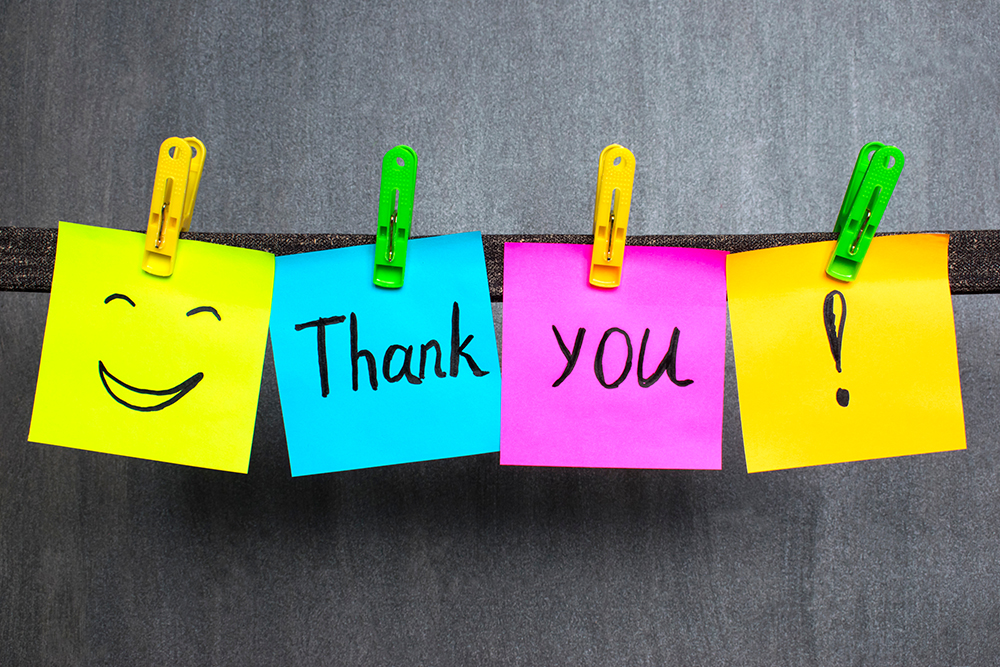 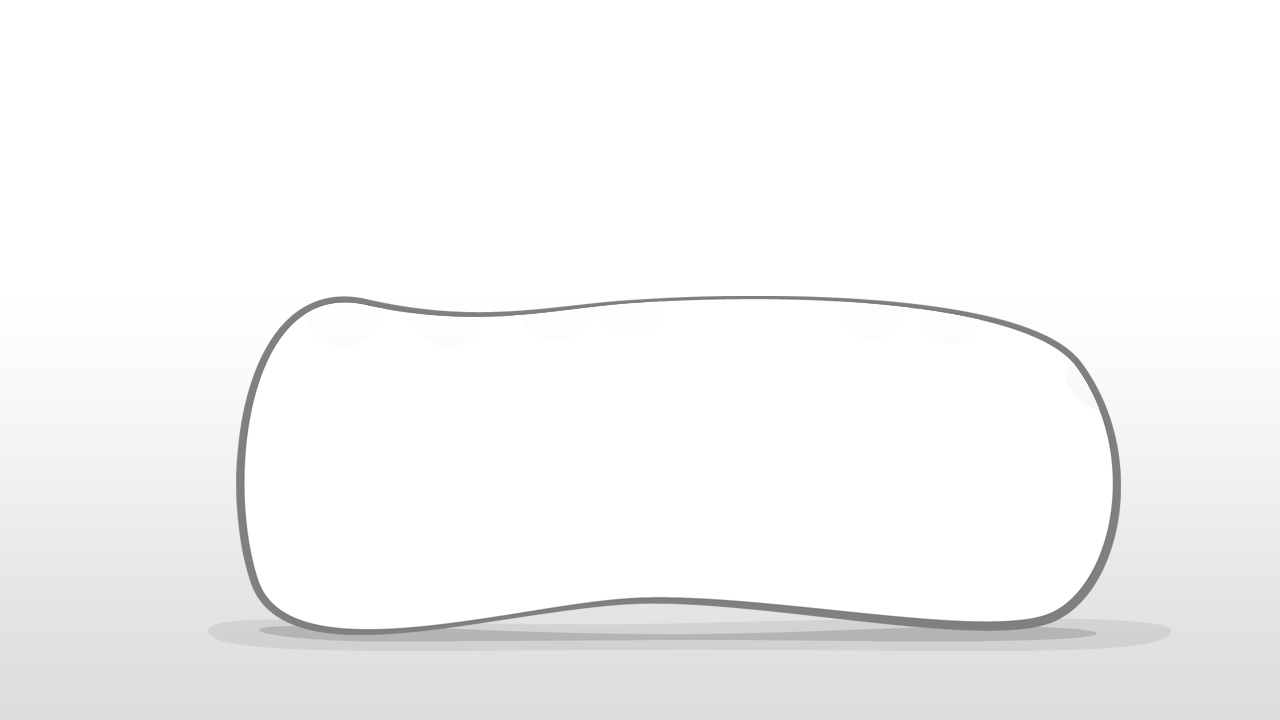 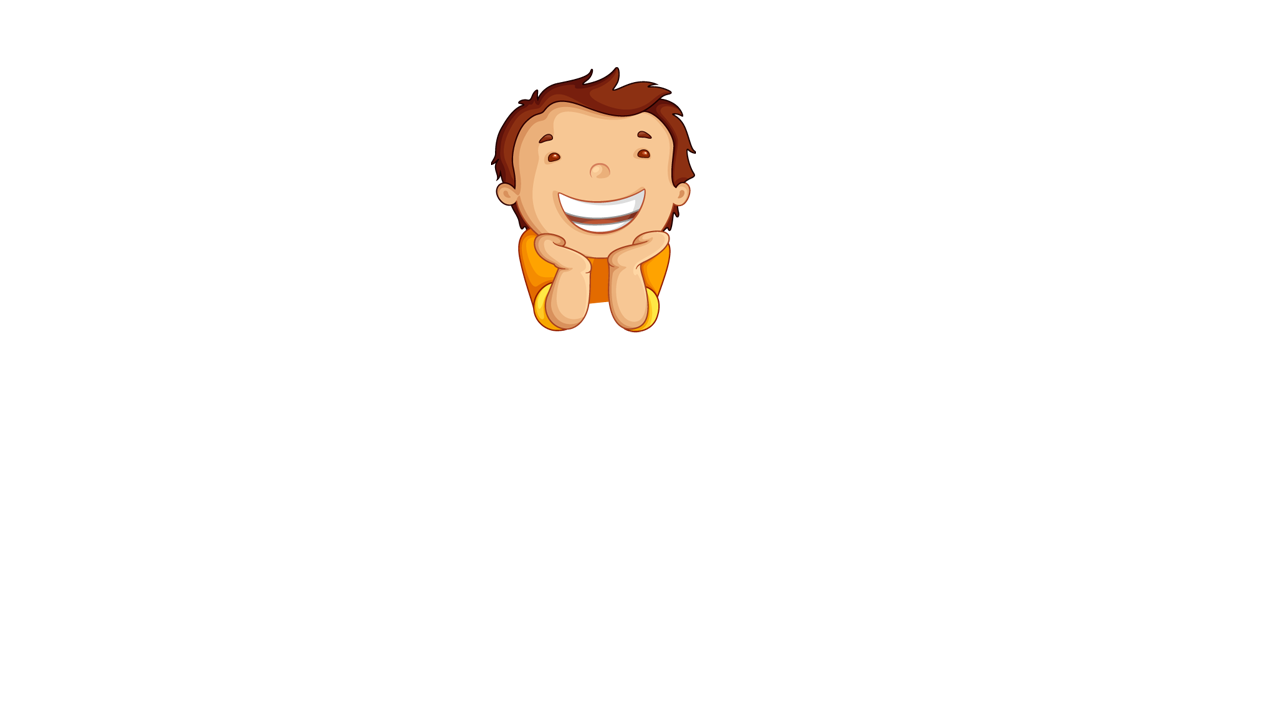 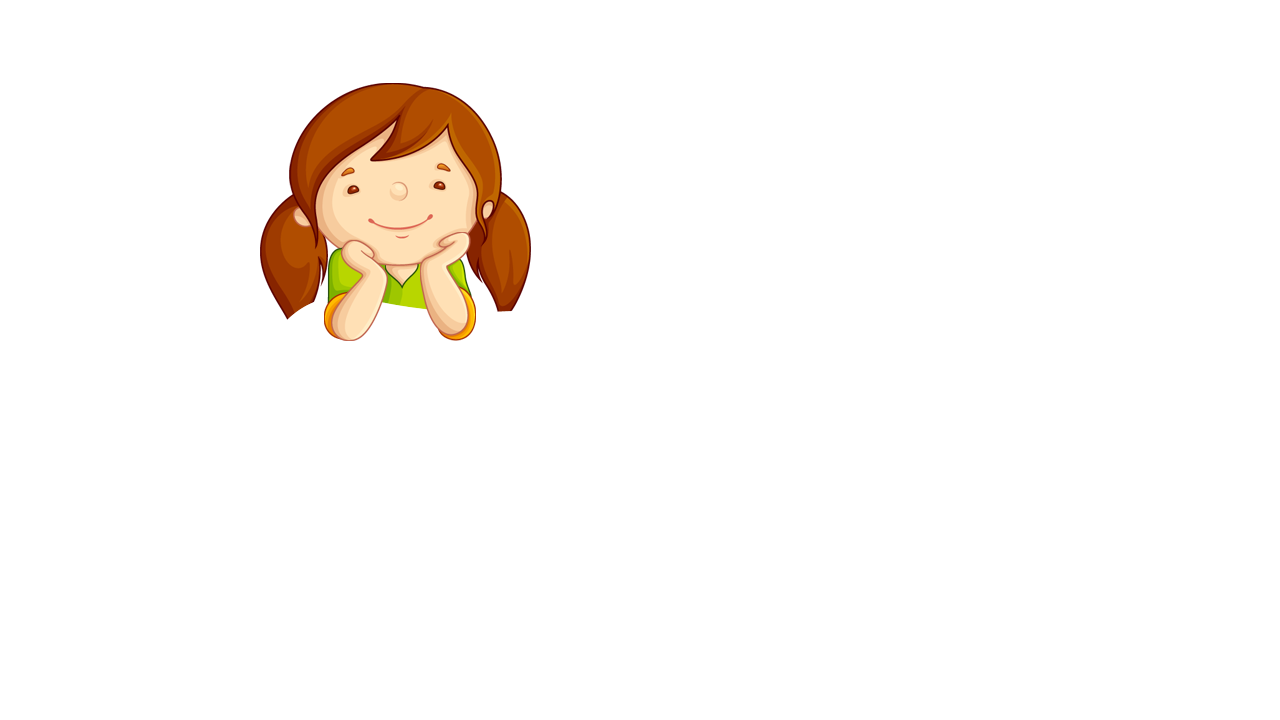 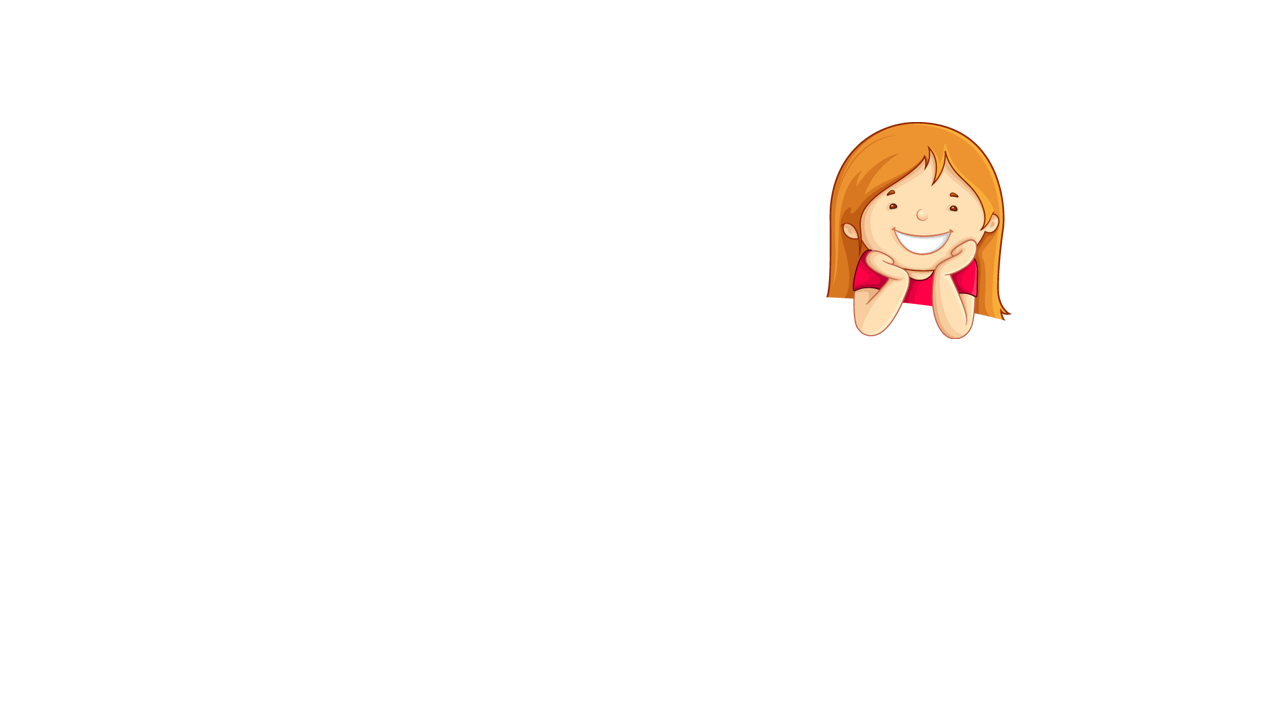 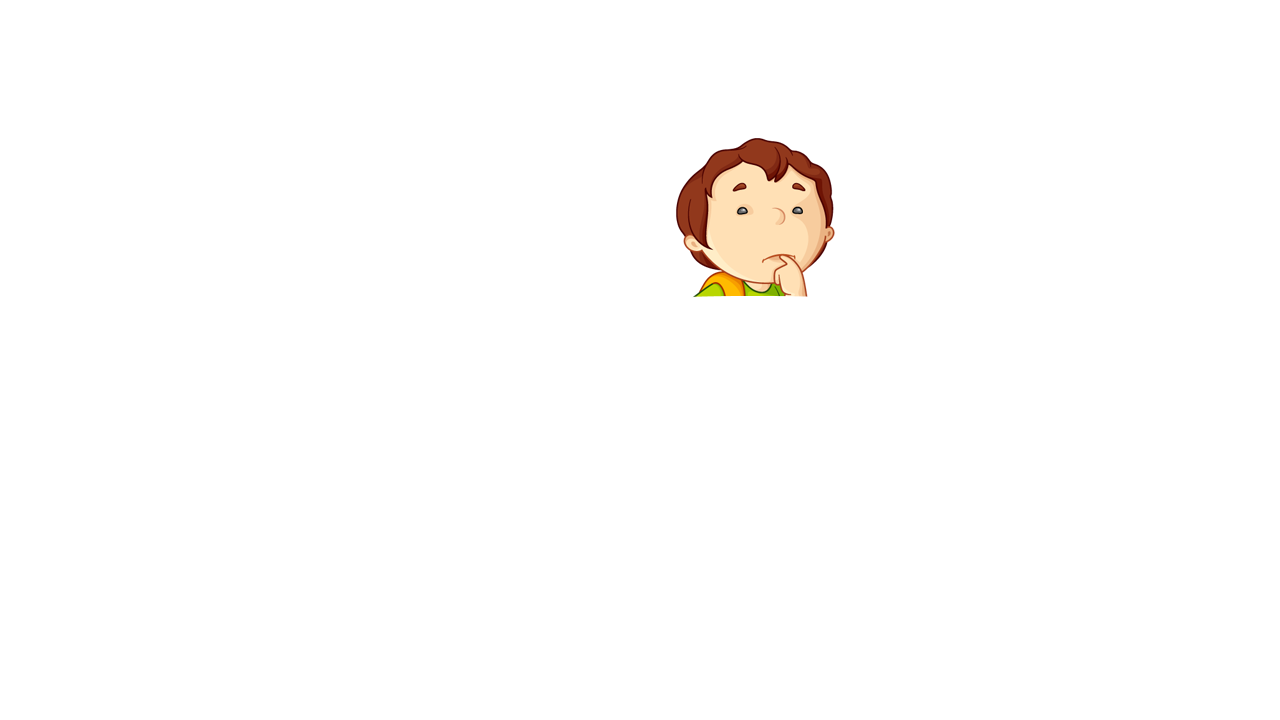 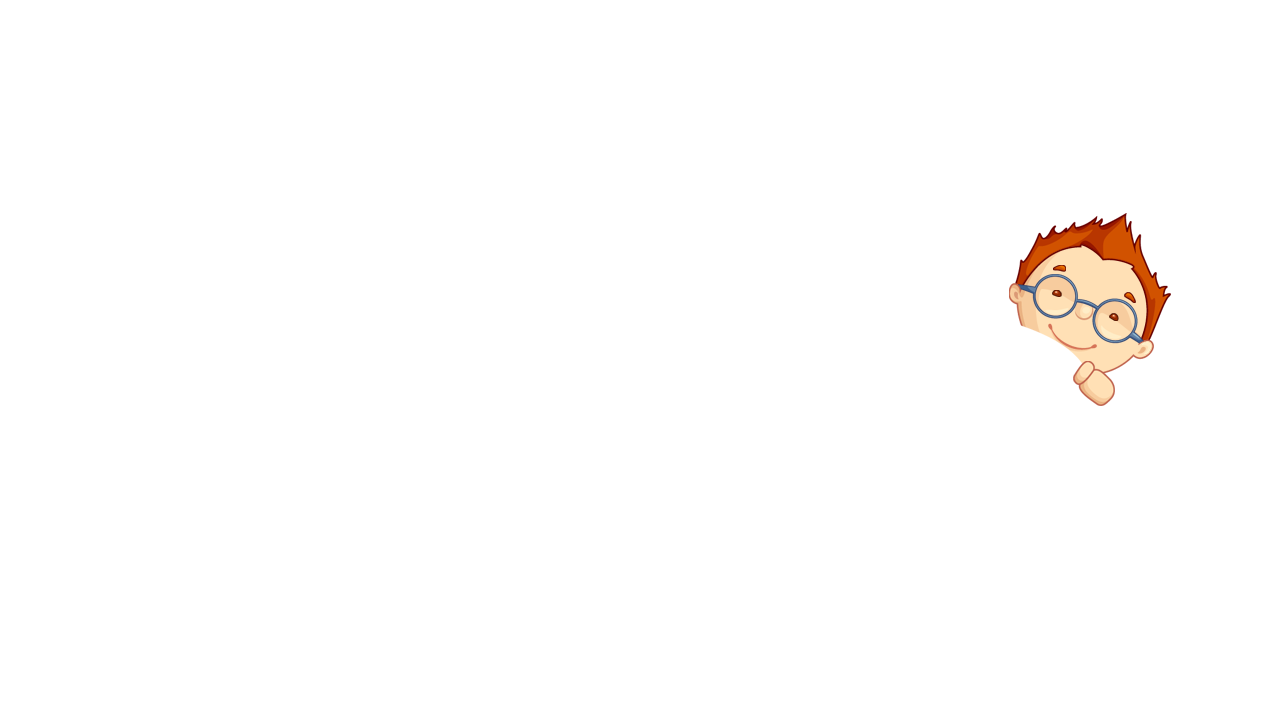 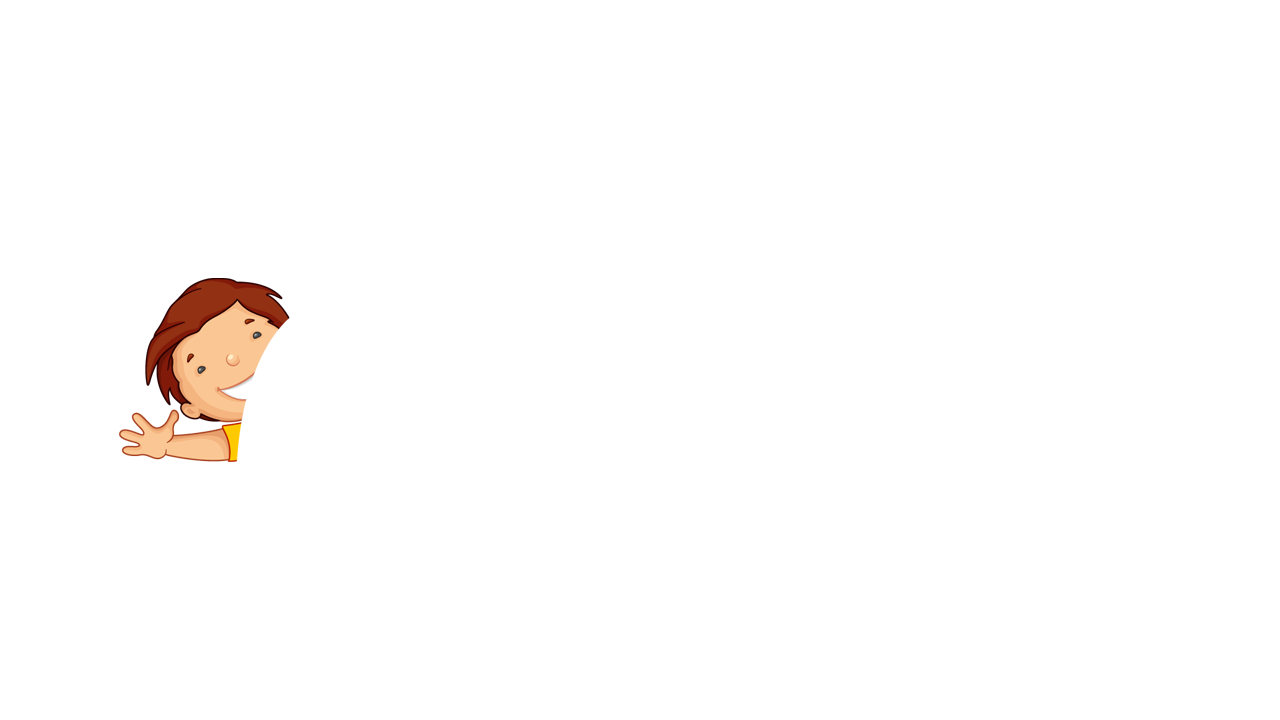 Cảm ơn Quý thầy cô
đã lắng nghe!
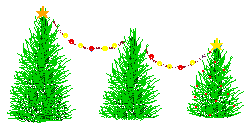 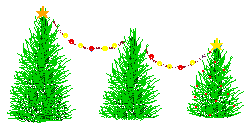 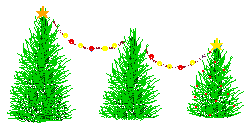